Compound A: 175.1189 -> 116.0706
We expect: 	175.1189 precursors  ions intensity higher in MS1 vs MS/MS spectra  	-> 	not the case, flipped around
	116.0706 products ions intensity higher in MS/MS vs MS1 spectra 	-> 	not the case, flipped around
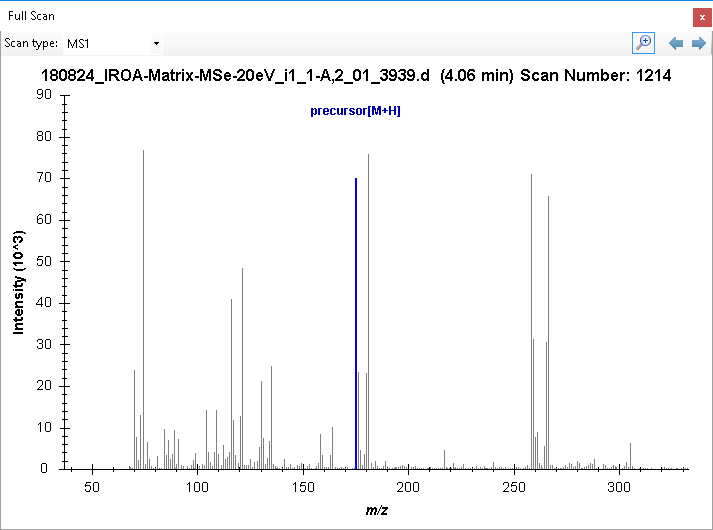 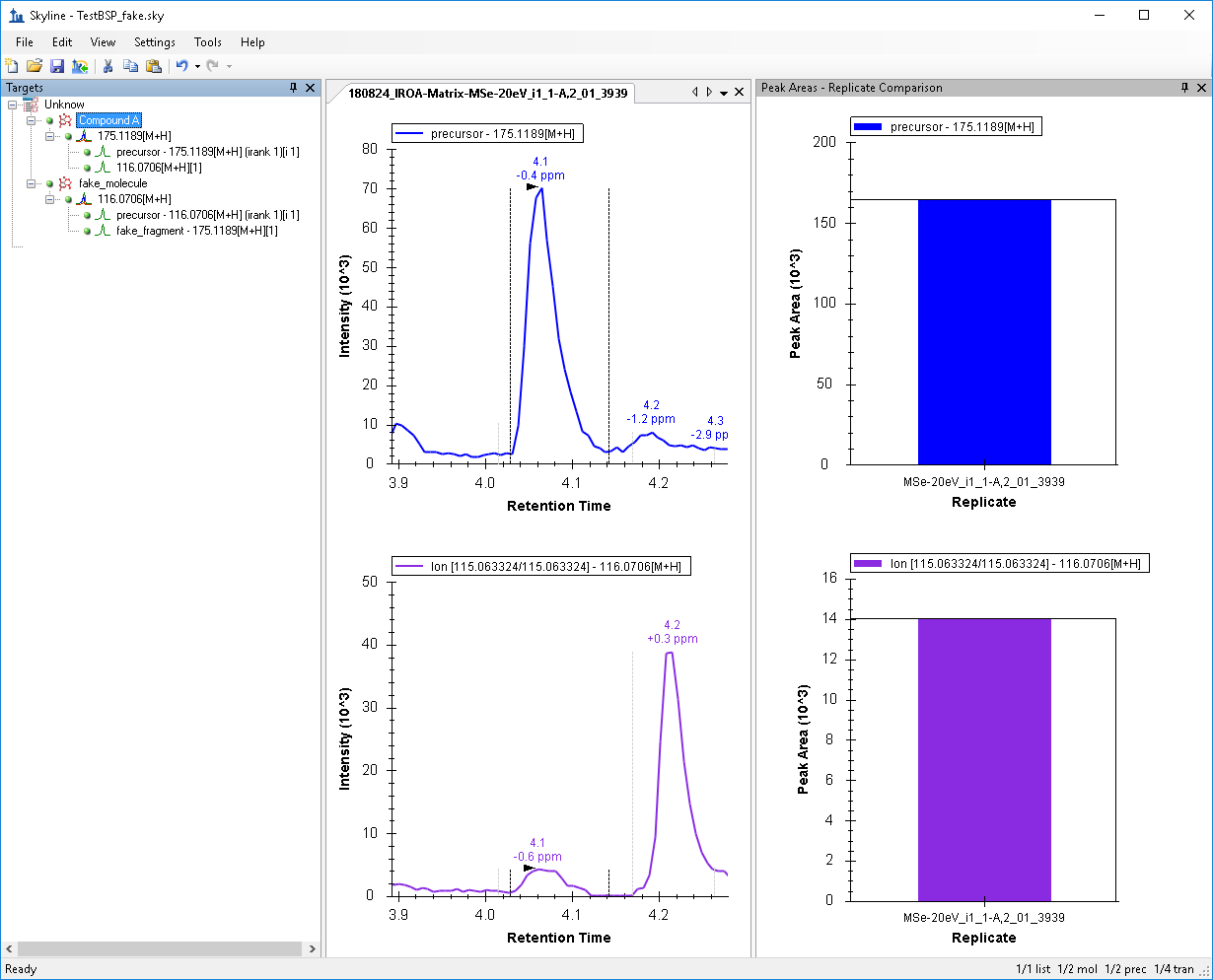 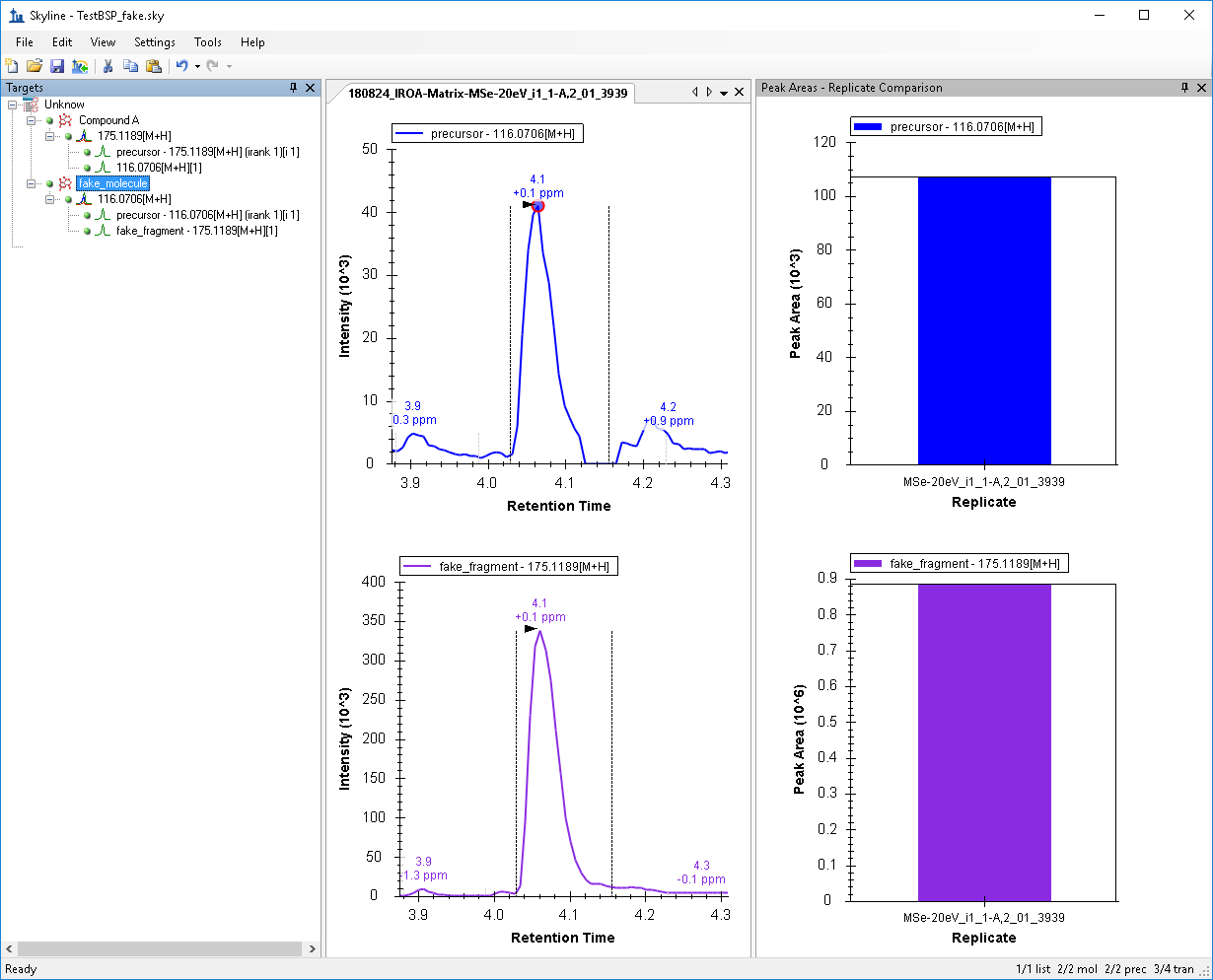 Precursor
Product
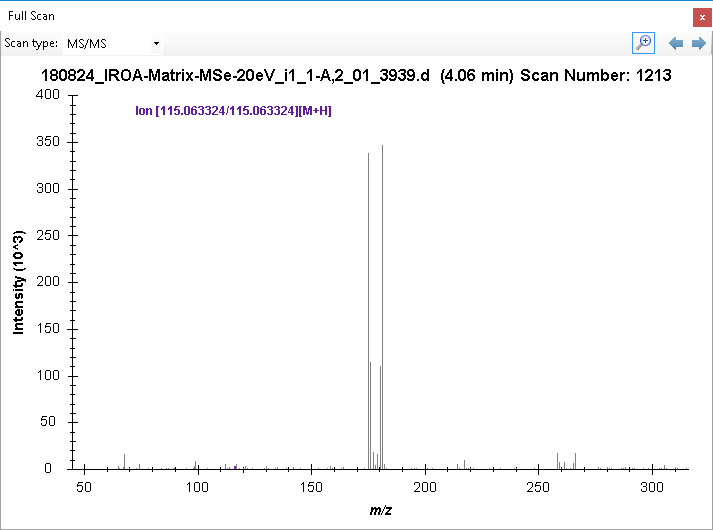 Precursors
Product
fake_molecule: 116.0706 -> 175.1189
We expect if  Low CE/High CE are inverted :   116.0706 precursors  ions intensity higher in MS1 vs MS/MS spectra 	 -> 	correct
			   175.1189 products ions intensity higher in MS/MS vs MS1 spectra 	-> 	correct
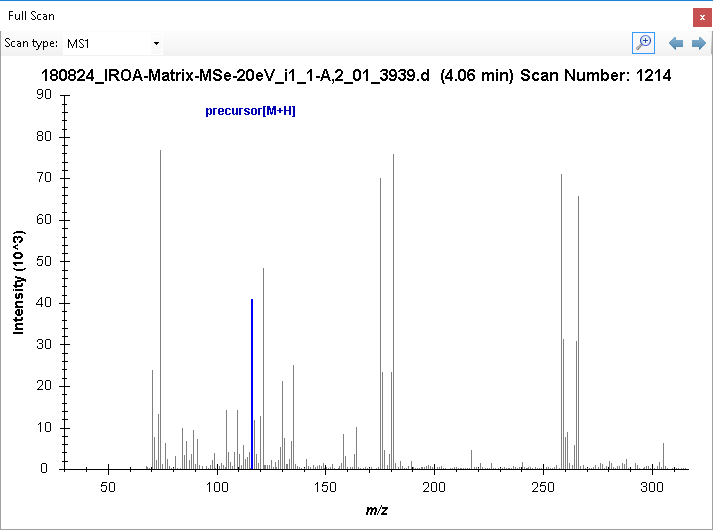 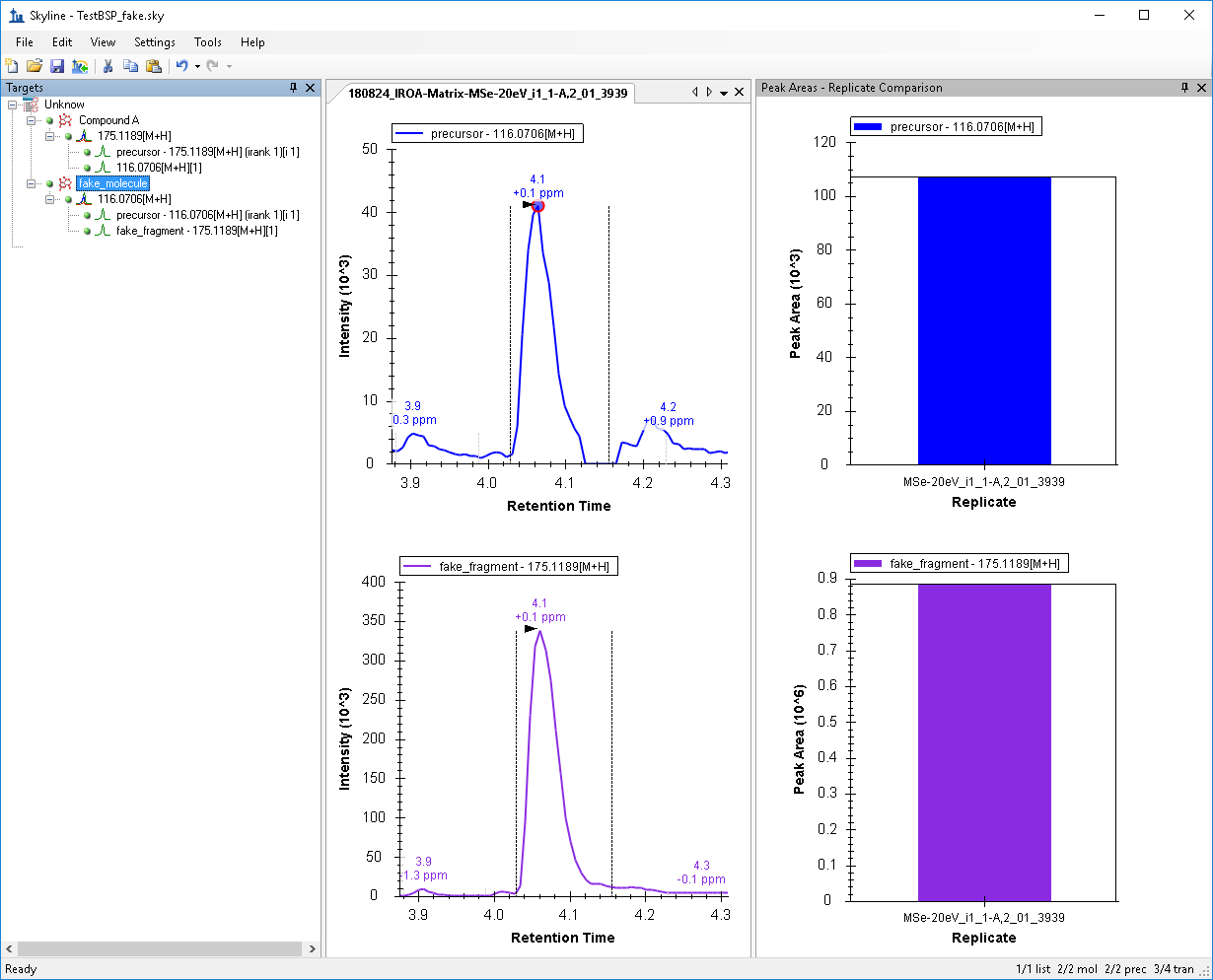 Product
Precursor
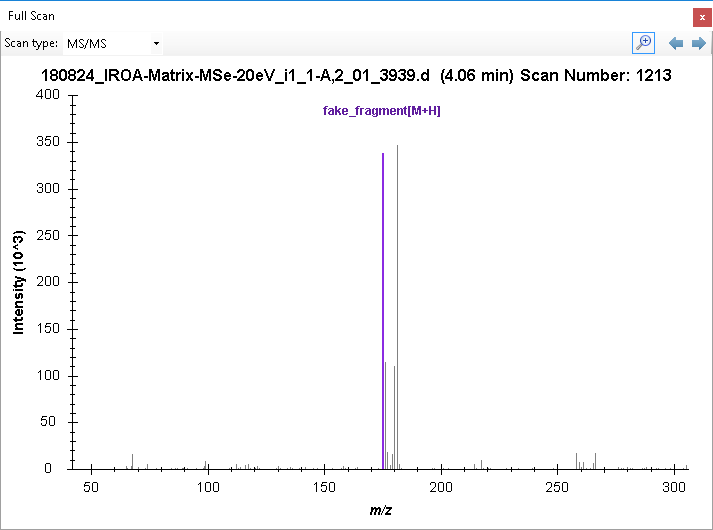 Product
Precursor
From Skyline
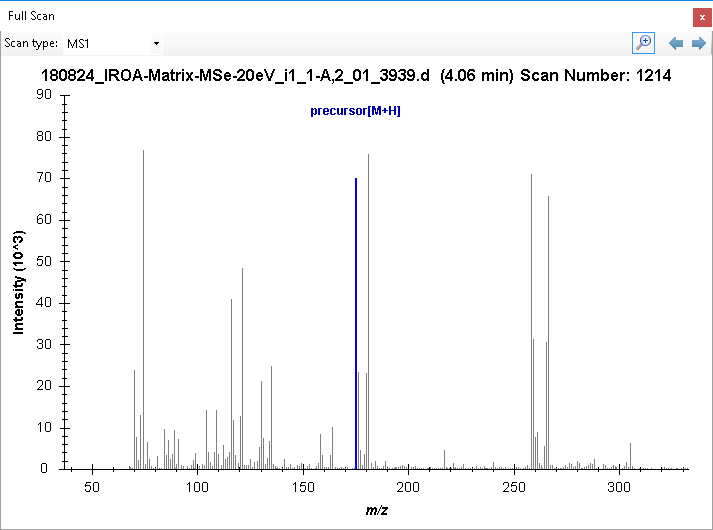 From Bruker Compass DataAnalysis
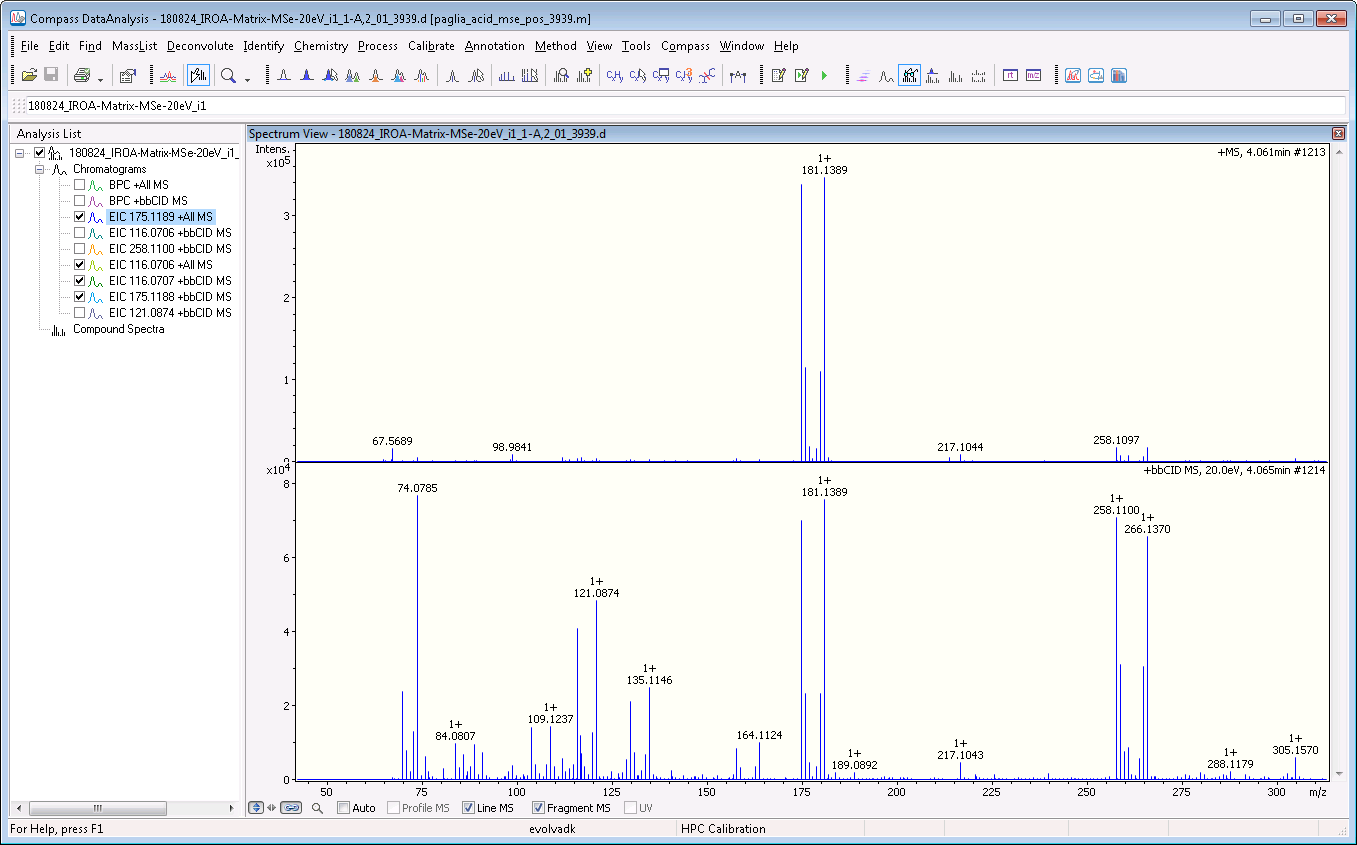 Precursor
Precursor
Odd Scan Number = Low CE
Product
Even Scan Number = High CE
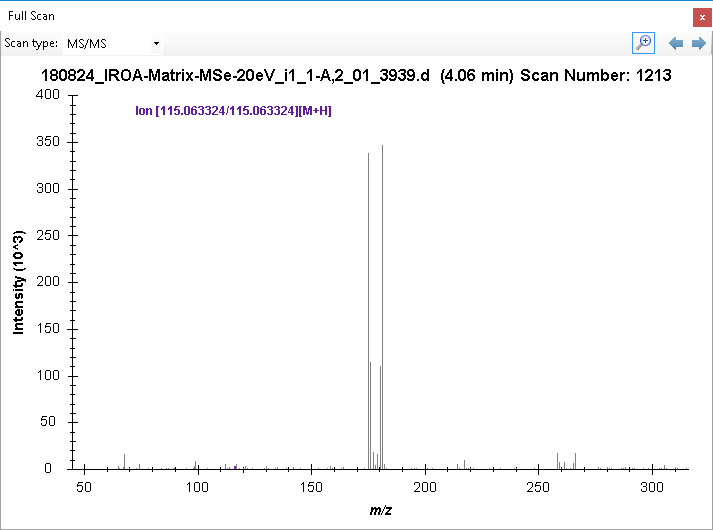 Product
Precursor
Product
From Proteowizard SeeMS
Scan 1213, supposedly Low CE
Scan 1214 , supposedly High CE
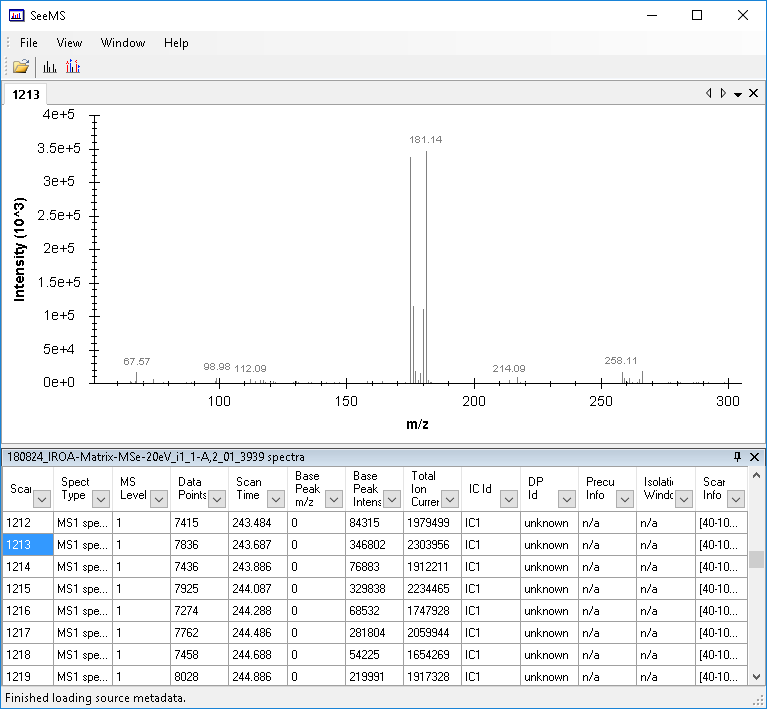 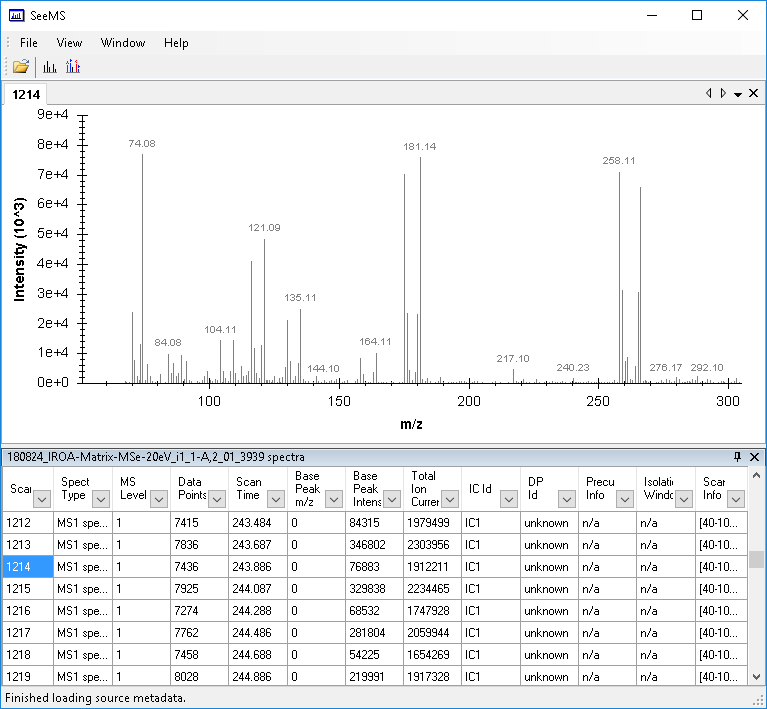 Product 116.0706
Precursors 175.1189